Adolescents Hepatitis C Overview
Improving Care of Substance Use, HIV, and/or HCV in Adolescents
April 16, 2015
Mashantucket, Connecticut
1
[Speaker Notes: Welcome to, ‘Increasing Hepatitis C Knowledge for Behavioral Health Providers,’ a face-to-face training and one of several components that make up the ATTC Network’s HCV Current initiative.]
Adolescents and HCV
Younger IDUs tend to have higher levels of unsafe injection practices and sexual risk behaviors and decreased likelihood to participate in drug treatment than their older counterparts. 


Miller C, Strathdee S, Kerr T, Wood E. A longitudinal investigation into excess risk for blood-borne infection among young injection drug users. American Journal of Drug and Alcohol Abuse 2007; 32: 527-36
2
[Speaker Notes: Day 1 consists of the actual training content and facilitation 
Day 2 will follow agenda outline and teach backs with group feedback and later 

The training is designed to be delivered in a one day training or two smaller 3 hour deliveries, 1-3 modules or 4-5 modules. This makes it more feasible to concentrate topic to audience and limited practitioner availability to attend the training.

To keep current with the rapidly evolving landscape of approved treatments, module 4 needs to be updated accordingly. NeC ATTC takes responsibility to update the treatment section and forward updated  treatment module to the other regional ATTCs and website posting.

Both days will include a morning and afternoon 15 minute break with an hour for lunch

At the end of day 2, all participants will fill out a training evaluation]
Rates of newly reported HCV cases among 15-24 and among other age groups. MA 2002-2009
3
[Speaker Notes: Module content builds on content presented in previous modules, and this 6-hour training can easily be delivered in two separate segments. Modules 1-3 are focused on the need to increase hepatitis C education and testing- and counseling-specific information. Modules 4-5 are treatment-focused and include information on the integration of hepatitis C services into the existing health care infrastructure.]
Age Distribution of newly confirmed cases of hepatitis c virus infection. MA, 2002 & 2009
4
[Speaker Notes: In an effort to break the ice and encourage group interaction, take a few minutes to ask training participants to briefly share the answers to these three questions. You can ask for several volunteers to share their responses, if the size of your audience prevents all participants from sharing. 

If the group is too large for formal introductions, the trainer can quickly ask participants the following two questions to gauge their work setting and professional training:

1. How many [case managers, MFTs or LCSWs, counselors, administrators, physicians, PAs, nurse practitioners, nurses, medical assistants, dentists, etc.] are in the room? Did I miss anyone? {elicit responses}
2. How many people work in a [substance abuse, mental health, primary care, infectious disease] setting? Did I miss any settings? {elicit responses}]
Hepatitis C Burden
Hepatitis C virus (HCV) infection is the leading cause of cirrhosis, liver cancer, and liver transplantation.
At least 2.7 million persons in the US living with HCV today, 75% were born between 1945 and 1965 and are unaware of their infection
Up to 37% (900,000) of infected people in the United States will die from HCV-related complications if untreated.
5
SOURCE: The Epidemiology of hepatitis C How Did We Get Here? John W. Ward, Director, Division of Viral  Hepatitis, http://www.cdc.gov/cdcgrandrounds/pdf/gr-hepc-6-17-2014.pdf.
[Speaker Notes: Hepatitis C is  a virus that infects the liver and causes inflammation. It’s the leading cause of cirrhosis, liver cancer and the most common reason for liver transplantation. 

Because hepatitis C (HCV) is commonly asymptomatic and as such tends to go undiagnosed. About 2.7 million people are infected with HCV in the US.  According to the CDC, persons born between 1945 and 1965 make up 75% of all HCV infections.  Because of the latent characteristics of HCV, persons with HCV are unaware of their infection.

More than 70% of registered deaths of HCV-infected individuals in 2007 were ithose born in the birth cohort, from 1945 to 1965.  From 1999 to 2010, HCV deaths increased by 50%. Up to 350,000 will develop liver cancer or more specifically hepatocelullar carcinoma (HCC). Up to 900,000 people will die of HCV related complications, particularly if efforts are not focused on increasing screening and testing and facilitating linkage to health care for persons infected with HCV.]
Bridging the Gap to a Cure
Hepatitis C can now be cured                            with all oral therapies without interferon in the vast majority (>95%) of patients.
Person infected 
with HCV
CURE
6
[Speaker Notes: Recent developments have resulted in highly tolerable (non-interferon) oral treatments for HCV, with a high cure rates. Despite the effectiveness of available treatment, many persons infected with HCV are not accessing health care and treatment.

The challenge, particularly in Federally Qualified Health Centers is to identify persons with HCV risk, promote screening & testing, and facilitate linkage to health care and potentially a cure.]
Increase Hepatitis C Prevention
Educate and train primary care providers and healthcare systems in treating hepatitis C and caring for stigmatized populations including people who inject drugs
Improve primary and secondary prevention effectiveness center on policy development, education and training initiatives, and applied research
Assess and address missed opportunities for medical evaluation, care, and treatment, as well as for counseling to promote behavioral changes that might reduce disease progression and avert transmission of infection
SOURCES: Edlin, B.R., & Wilkenstein, E.R. (2014). Can hepatitis C be eradicated in the United States? Antiviral Research, 110, 79-93; McGowan, C.E., & Fried, M.W. (2012). Barriers to hepatitis C treatment. Liver  International , 32 Suppl 1, 151-156.
7
[Speaker Notes: There are various prevention steps that can help increase access to essential HCV healthcare and treatments. National surveys (Hepatitis and Liver Cancer: A National Strategy for Prevention and Control of Hepatitis B and C, http://www.nap.edu/catalog/12793.html) have identified limited knowledge among health care professionals, persons at risk and the public at large warranting efforts to provide education  increasing knowledge and attitudes for primary care providers and health care systems to address hepatitis C with potential persons at risk including actively drug injecting populations.

Other initiatives should include an increase in policies, funding, and systems that promote integrated services , access to education and training to increase for primary and secondary prevention , apply current research to inform practice.

Evaluate clinical infrastructures for opportunities where HCV screening and testing, and linkage to HCV health care can be integrated and included within the continuum of care.]
Blood Borne Diseases:HIV and Hepatitis A, B, & C
8
[Speaker Notes: Blood borne viral infections share common and reflect distinctively different  disease characteristics, from acute and/or chronic to lifetime immunity for some. Understanding specific aspects of blood borne infections is key to understanding transmission, and appropriately tailoring counseling messages.

Most persons infected with HAV and HBV will spontaneously clear the virus (up to 90% for HBV) and may experience flu like symptoms which may or may not include jaundice (bilirubin accumulation in the blood) which causes yellowing of the skin and eyes. Both viruses c an be vaccine preventable and life time protective immunity results from clearing or vaccinating against HAV and HBV.

Up to 10% of persons infected with HBV will develop chronic illness and can progress to cirrhosis, liver complications, and liver cancer. 

HBV and HIV can not be cured but are preventable diseases. HCV can be cured.]
Transmission of Viral Infections
HIV
Injection drugs:
    Contaminated needles
Sexually: 
    Blood, semen (pre-seminal fluid), vaginal secretions, breast milk
Perinatally : 
    From HIV-infected mother to newborn
HBV
Injection drugs:
    Contaminated needles/equipment: syringes, cookers
Sexually: 
    Blood, semen, vaginal secretions
Perinatally : 
    From HBV-infected mother to newborn
Household contact: 
    Sharing razor, toothbrush, nail clipper
Open sores
HCV
Injection drugs:
Contaminated needles, syringes, cooker, cotton, 
Sexually: 
Traumatic sexual exposure
Perinatally: 
From HCV-infected mother to newborn
9
[Speaker Notes: Transmission of HBV, HIV, and HCV has been well-documented in health care settings. Although all three viruses are blood borne and share common routes of transmission. Epidemiology of transmission of each infection differs based on the virus involved and circumstances of the exposure. 

HBV is more efficiently transmitted than HCV or HIV. In fact, when HBeAg is present, HBV is 100 times more likely than HIV to be transmitted after a percutaneous exposure to infected blood. HCV, while less infectious than HBV, is on average six times more likely than HIV to be transmitted after a percutaneous exposure. 

Although much attention has focused on preventing HIV transmission, it is important for HCPs to be mindful of all of these common blood borne pathogens. Measures for preventing transmission are common to all three of these viruses.]
An Estimated 135 Million Persons Are Infected With HCV Worldwide
An Estimated 4-5 Million Persons Are Infected With HCV in the U.S.
Eastern Mediterranean
21.3 million
(4.6%)
Europe
8.9 million
(1.03%)
Western Pacific
62.2 million
(3.9%)
Americas
13.1 million
(1.7%)
Southeast Asia
32.3 million
(2.15%)
Africa
31.9 million
(5.3%)
SOURCES: Ward, J.W. (2014). The epidemiology of hepatitis C: How did we get here? Available at: http://www.cdc.gov/cdcgrandrounds/pdf/gr-hepc-6-17-2014.pdf; Chak, E. et al. (2011). Hepatitis C virus infection in USA: An estimate of true prevalence. Liver International, 31, 1090-1101.
10
[Speaker Notes: **ANIMATIONS**]
Screening for Hepatitis C Infection
The CDC & US Preventive Services Task Force (USPSTF) recommend screening for HCV infection in persons at elevated risk for infection. 

The CDC & USPSTF also recommend offering one time screening for HCV infection to adults born between 1945 and 1965.
11
[Speaker Notes: As a result of surveillance outcomes, the CDC and United Sates Prevention Specialists Task Force (USPSTF) recommend that screening for hepatitis C infection in all symptomatic adults at high risk of infection without known liver disease or functional abnormalities.

According to the CDC and USPSTF, persons born between 1945 and 1965 account for ¾ of all HCV infections and should be offered a one time screening for HCV. This birth cohort is at highest risk for liver cancer and  HCV related disease and cirrhotic liver complications


CDC, Testing recommendations for Hepatitis C Infection
http://www.cdc.gov/hepatitis/HCV/GuidelinesC.htm]
Risk Based Recommendations              for HCV Testing
Persons who have ever injected illegal drugs, including those who injected only once many years ago, ever shared needles and works
All persons born between 1945 - 1965
All persons with HIV infection
Persons presenting with symptoms of hepatitis, or elevated enzyme levels
Received transfusion or blood products before 1992
Received clotting factor prior to 1987 
Ever on hemodialysis 
Healthcare, emergency, public safety workers after exposures to HCV-positive blood
Children >1 year born to HCV-positive women 
Tattoo and/or body piercing done while incarcerated or by an unlicensed artist
12
[Speaker Notes: CDC risk based recommendations for HCV  testing identifies the populations that HCV screening should be offered, but also correlates with the  high risk era prior to HCV disease identification in 1989. 

Percutaneous  exposure is the most efficient mode of HCV transmission which identifies persons who have ever injected illegal drugs even once at highest risk for HCV infection. Most studies report a prevalence of 50% or more through IDU. 

Although the USPSTF identify persons born between 1945-1965 to be at high risk and they should be offered a one time HCV screening test, the recommendations do not conclusively identify risk factors for this population. Reports and studies  show that during the early 1980s, there were high rates of IDU, syringe exchange programs and other harm reduction strategies weren’t implemented then, universal precautions had yet to be adopted in clinical settings, and current blood screening protocols weren’t initiated until after 1992 resulting from HCV research.

Hepatitis C is often asymptomatic during the early years of HCV infection, and symptoms and/or elevated enzyme levels may be indicative of advanced liver disease. These persons should be readily offered an HCV screening.








CDC, Testing recommendations for Hepatitis C Infection
http://www.cdc.gov/hepatitis/HCV/GuidelinesC.htm]
Other Groups at Elevated Risk
Low income communities
History of homelessness
History of incarceration
History of mental health conditions or substance use 
African American ethnicities
Immigrants from endemic regions 
Patient populations with over-representation of the above
SOURCES: Edlin, B.R., & Winkelstein, E.R. (2014). Can hepatitis C be eradicated in the United States?
Antiviral Research, 110, 79-93; Coffin, P.O., et al. (2012). Cost-effectiveness and population outcomes of general population screening for hepatitis C. Clin Infect Dis, 54(9), 1259-1271.
13
[Speaker Notes: Groups not listed in the CDC risk based recommendations are also identified in studies as sharing common factors from a social, demographic and behavioral perspective. 
Low income communities
History of homelessness
History of incarceration
History of mental health conditions or substance use 
African American ethnicities
Immigrants from endemic regions 

Offering a one time screening for all populations as a standard of health care would simplify integration of HCV services for clinical settings and maximize health care opportunities for identification and engagement of persons at risk. 







B.R. Edlin, E.R. Winkelstein / Antiviral Research, Can hepatitis C be eradicated in the United States?, 110 (2014) 79–93, August 7, 2014

Cost-effectiveness and Population Outcomes of General Population Screening for Hepatitis C, http://cid.oxfordjournals.org/content/54/9/1259.full.pdf+html]
Emerging Trends
Rising rates (22.3%) of HCV infection among young injection drug users 
Over 5 million young people used pharmaceutical opioids non-medically in the past year
Iatrogenic transmission (healthcare exposure)
Sexual transmission of HCV amongst HIV-infected and HIV-uninfected men who have sex with men (MSM)
SOURCES: Altarum Institute. (2013). Technical Consultation: Hepatitis C Virus Infection in Young Persons who Inject Drugs, February 26-27, 2013. Washington, DC: Office of HIV/AIDS and Infectious Disease Policy; Martin, T.C., et al., (2013). Hepatitis C virus reinfection incidence and treatment outcome among HIV-positive MSM. AIDS, 27(16), 2551-2557.
14
[Speaker Notes: Recent studies from across the country have reported urban and rural youth account for the newest rates of HCV infection.  Many youth initiated drug use as early as 10 years of age with opioids such as hydrocodone and oxycodone and have progressed to injecting heroin.

    Between 2006 and 2012 at least 30 states had experienced increases in their hepatitis C  infection rates, with more than half reporting at least a 200 percent increase in acute infections among their under-30 populations. Overall, the prevalence of acute HCV cases among people under 30 rose from 36 to 49 percent in just six years.

 Although rare, iatrogenic transmission has played a role in HCV infection rates in health care settings. Outbreaks have been reported in non hospital settings where infection control oversight are often lacking in adhering to principles of infection control. Standard precautions and training of appropriate practices and techniques with augmented oversight and uniform regulation can address . (thompson.iatrogenic.hcv.annals.2009.pdf)

Studies are presently reflecting an increase in HCV infection amongst MSMs, particularly those who have spontaneously cleared or successfully treated past HCV infection with sexual exposure as the only identified risk behavior.

Hepatitis C Virus Infection in Young Persons who Inject Drugs, February 26-27, 2013 http://aids.gov/pdf/hcv-and-young-pwid-consultation-report.pdf 
Martin TC., et al., Hepatitis C virus reinfection incidence and treatment outcome among HIV-positive MSM. AIDS. 2013 Oct 23;27(16):2551-7. doi: 10.1097/QAD.0b013e32836381cc. Retrieved from http://www.ncbi.nlm.nih.gov/pubmed/23736152 
Technical Consultation Report, 2/26/13, Combating the Silent Epidemic of Viral Hepatitis, ‘Hepatitis C Virus Infection in Young Persons who Inject Drugs’]
Hepatitis Risk Assessments
Designed to assess an individual’s risk for viral hepatitis and based on CDC recommendations for testing and vaccination
Center for Disease Control and Prevention, Viral Hepatitis     http://www.cdc.gov/hepatitis/RiskAssessment/start.html  
Minnesota Dept of Health, HIV/STD/Hepatitis Risk Assessment 
http://www.health.state.mn.us/divs/idepc/diseases/hiv/riskassessment
New York State Dept of Health https://www.health.ny.gov/diseases/communicable/hepatitis/assessment.htm
15
[Speaker Notes: There are a variety of hepatitis risk assessments that can be helpful tools to use in practice. Hepatitis rick assessment tools are designed to be self-administered or can be used in a variety of settings where immunizations or screenings are available. Some settings distribute  to patients waiting to be called for consultation or encourage patients to access on line.]
Hepatitis C Infection
16
[Speaker Notes: Module 2 Goal: To review basic information about hepatitis C infection, including background and correlating factors that speak to…

Module 2 Objective: Participants will be able to describe the differences between acute and chronic hepatitis C infection.]
Characteristics of Hepatitis C
Hepatitis C virus is a rapidly replicating blood borne pathogen that causes inflammation of the liver 
Clinical presentation during acute HCV infection may or may not include jaundice, abdominal pain, or flu-like symptoms such as fatigue, muscle aches,                     and nausea. 
Can live in blood for days outside                                        the body - much longer than HIV
No vaccine…yet!
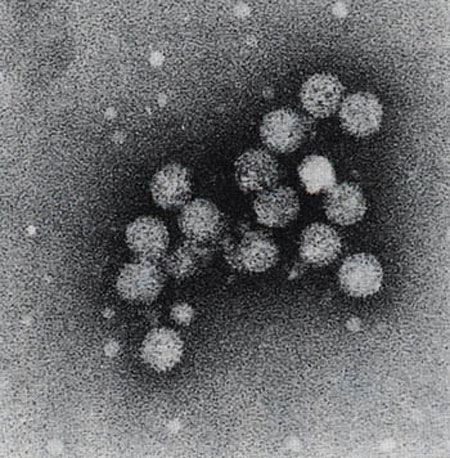 17
[Speaker Notes: Hepatitis C is a chronic blood-borne pathogen (infectious agent) that infects liver cells (hepatocytes) replicating trillions of virions a day and causing lhepatitis, or iver inflammation.

In the growth of viruses, a single virus infects a cell and the infectious process produces many, typically a hundred or more, new viruses. Given the "amplification" of viruses from one, to a hundred, to thousands in just two or three generations, it is easy to see why viral infections can move swiftly within an organism, or between organisms. Once they have escaped the host cell, the newly created viruses infect new cells, endlessly repeating this process - each time creating thousands of new viruses and causing disease, or even death, in their hosts.

Those who are acutely symptomatic may exhibit fever, fatigue, decreased appetite, nausea, vomiting, abdominal pain, dark urine, grey-coloured faces, joint pain and jaundice (yellowing of skin and the whites of the eyes).

 The HCV virus can live in blood, even on dry surfaces for 16 hours but nor more than 4 days.



The C. Everett Koop Institute, Hepatitis C, An Epidemic for Anyone,
http://www.epidemic.org/thefacts/viruses/viralreplication.php 

WHO, Hepatitis C
http://www.who.int/mediacentre/factsheets/fs164/en]
History of Hepatitis C
1970’s: virus appears in enough people to be noticed (called non-A, non-B)
1989: Hepatitis C virus identified & named
1990: First antibody test helps identify people exposed to the virus & is used to screen blood
1992: Better tests insure safety of blood supply and confirmatory test for anti-HCV is approved
18
[Speaker Notes: Review  the time line of the various points of disease identification and research developments.

It is believed that hepatitis C has been around for hundreds of  thousands of years. Between 1963 and 1973, blood tests were developed for identifying hepatitis A (HAV) and hepatitis B. (HBV). Many transfusion related blood samples tested negative for both HAV and HBV and were considered non-A, and non-B.  It is now believed that approximately 90-95% of cases previously classified as non-A, non-B (NA/NB) were actually HCV. 

In 1989, hepatitis C virus was identified and named. In 1992, a highly sensitive antibody blood test was  implemented nationwide to screen blood donors and to identify people exposed to the HCV and is still being used today.










HCV Advocate, HCSP Fact Sheet, A Brief History of Hepatitis C
http://hcvadvocate.org/hepatitis/factsheets_pdf/Brief_History_HCV.pdf]
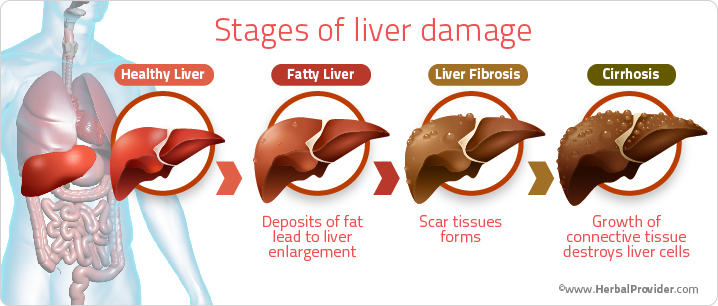 Inflammation
HCV infection causes inflammation of the liver
Over years, inflammation leads to scarring (scarring = fibrosis) 
Severe scarring (stage 4 fibrosis = cirrhosis)
Cirrhosis can lead to end stage liver disease (decompensated cirrhosis), hepatocellular carcinoma (liver cancer), which is fatal without a liver transplant
19
[Speaker Notes: HCV infection causes liver inflammation over time, 10-15 years  and without any obvious symptoms that the infected person may notice.  

Uninterrupted (no treatment) liver inflammation progresses to scarring. Scar tissue replaces healthy liver cells causing fibrosis and may impact liver functions .  Because there is generally no pain or symptoms during this stage, fibrosis can progress further to cirrhosis. 

Once you’ve been diagnosed with cirrhosis, treatment will focus on keeping your condition from getting worse. It may be possible to stop or slow the liver damage. It is important to protect the healthy liver tissue you have left. Cirrhosis can lead to end stage liver disease, and liver cancer. 











American Liver Foundation, The Progression of Liver disease
http://www.liverfoundation.org/abouttheliver/info/progression]
HCV Symptomatology
Hepatitis C infection is usually asymptomatic and often goes undiagnosed unless: 
Patient enters primary care for unrelated medical issues and consequent blood panels reflect elevated enzymes 
End stage liver disease has occurred and symptoms present 
Through promotion of HCV screening and testing based on risk behaviors or birth cohort
20
[Speaker Notes: The diagnosis of acute hepatitis C virus (HCV) infection is infrequently made, primarily because more than 70% of patients do not have symptoms associated with the acute infection. Overall, approximately 25% of all patients with acute HCV present with jaundice, and 10 to 20% develop gastrointestinal symptoms (nausea, vomiting, or abdominal pain.

Patients may learn of their liver disease as a result of blood tests for medical issues that may reflect elevated enzyme levels.

At times, HCV may be diagnosed from symptoms related to the complications of liver disease that has progressed toward cirrhosis or end stage liver disease.

Promotion of risk based screening  counseling and consequent lab results can identify if HCV infection has ever taken place.

The insidious characteristics of HCV disease speaks to why  it is  often referred to as a silent killer with symptoms and liver complications occurring long after initial infection and when treatment options may be limited.



University of Washington, Seattle STD/HIV, Prevention Training Center
http://depts.washington.edu/hepstudy/hepC/clindx/acute/discussion.html]
Acute HCV Infection
Average time of development of HCV antibodies after initial exposure is about 6-8 weeks for most persons...up to 6 months in some cases
Most people who clear, do so within 3-4 months
Very few people have symptoms when first infected
Out of 100 people infected with HCV, approximately 15%-25% spontaneously clear the virus without treatment
21
[Speaker Notes: Most commonly, acute (initial stage or short term) hepatitis C infection is defined as the 6-month time period following acquisition of hepatitis C virus.  The definition of acute hepatitis C is irrespective to whether the patient has clinical signs or symptoms of acute hepatitis. The rationale for choosing 6 months as the time period to define acute infection is based on evidence that most individuals who clear HCV will do so by 6 month.

If symptoms from acute infection develop, they usually do so within 4 to 12 weeks (mean 6 to 7 weeks) after infection has occurred and persist for 2 to 12 weeks. Only 15 to 20% of symptomatic acute liver disease in the United States is thought to result from acute HCV. 

For patients with acute HCV infection in the United States, an estimated 60 to 70% will have no obvious symptoms, 20 to 30% will have jaundice, and 10 to 20% will have non-specific symptoms.

Approximately 15%–25% of persons clear the virus from their bodies without treatment and do not develop chronic infection; the reasons for this are not well known.



University of Washington, Hepatitis C Online
http://www.hepatitisc.uw.edu/go/screening-diagnosis/acute-diagnosis/core-concept/all 

Center for Disease Control and Prevention, Hepatitis C Information for Professionals
http://www.cdc.gov/hepatitis/HCV/HCVfaq.htm]
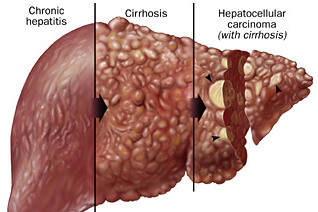 Chronic HCV Infection
About 75-85% develop chronic infection
Most with chronic infection remain stable for years
Of those with chronic infection
20%-30% develop cirrhosis and serious illness within 20 years if untreated
20%-37% will die as a result of liver failure or liver cancer due to HCV disease if untreated
22
[Speaker Notes: Chronic refers to long-lasting  (more than 6 months) liver infection. During the first 6 months of the infection, it's called acute hepatitis. For most people with acute hepatitis C -- up to 80% -- their illness moves on to a chronic, lasting hepatitis C infection. 

About 85 percent of people with acute hepatitis C develop chronic hepatitis C, according to the CDC. Of that 85 percent, up to 70 percent will suffer from severe liver damage. An additional 20 percent will develop cirrhosis.

Of those with chronic HCV infection, the risk of cirrhosis of the liver is 15–30% within 20 years.

Mortality is under estimated .Only 33% of liver-related deaths among HCV infected persons are reported on Vital Records . 350 000 to 500 000 people die each year from hepatitis C-related liver diseases.





World Health Organization, hepatitis C fact sheet, April 2014
http://www.who.int/mediacentre/factsheets/fs164/en 

Healthline, Chronic Hepatitis C: Symptoms, Diagnosis, and Treatment
http://www.healthline.com/health-slideshow/chronic-hepatitis-c#2]
Promoting Screening and Testing of Hepatitis C Infection
23
[Speaker Notes: Module 3 Goal: To review…

Module 3 Objective: Participants will be able to explain the importance of promoting hepatitis C screening and testing among primary care and behavioral health patients.]
Keys to Promoting HCV Testing
Keeping in mind patient factors such as fear, stigma, lack of HCV information, and relatedness, initiate a conversation around a patient’s identified risk behavior for HCV and the benefits of screening and testing
Discuss the entire testing process and possible test results. Include availability of provider support, tailored risk reduction counseling, and current treatment options
24
[Speaker Notes: Establishing rapport with the patient is essential to providing support and addressing barriers to screening and testing such as fear, lack of information, or how hepatitis specifically relates to  the patient. When developing and offering tailored counseling messages, providers should consider patient factors or concerns that may keep them from agreeing to undergo an anti-HCV test.

Raising a conversation about HCV screening and testing should be based on identified patient risk behavior as the motivation to get tested providing the benefits of learning HCV serostatus.

Explain the entire process including how the anti-HCV and HCV RNA test work and possible test results. Offer risk reduction options, reinforce the benefits of testing and knowing your HCV serostatus and follow up with the offer to escort patient to have the anti-HCV test done. Always ask clients if they have any questions. 






Padilla, D., Warren, P., HIV Education & Training Programs, Viral Hepatitis Training Center,  New York State Department of Health,  March 2014, Hepatitis C: Screening, Diagnosis, and Linkage to Care, Trainer Manual,]
Screening & Testing for HCV
Two-Part Process
Anti-HCV 
Non reactive (negative)
Reactive (positive)

HCV RNA (PCR)
Undetected
Detected
25
SOURCE: NYS Department of Health, HIV Education and Training Programs, Viral Hepatitis Training Center. (2014). Hepatitis C: Screening, Diagnosis, and Linkage to Care. Albany, NY: Author.
[Speaker Notes: The screening test is called anti-HCV tests with two possible lab results, non-reactive or reactive.

The HCV RNA(PCR) – Polymerase chain reaction - PCR tests detects the presence or absence of HCV RNA in the blood.  If no HCV RNA is absent, it is said to be undetected. If the HCV RNA is present, the result is detected and hepatitis C infection is diagnosed.
















HCV Advocate
http://www.hcvadvocate.org/hepatitis/factsheets_pdf/viralload.pdf]
Anti-HCV Tests
Anti-HCV tests are used to detect the presence of antibodies to hepatitis C virus
HCV screening tests designed to detect antibodies have a “window period” (6-8 weeks)
26
[Speaker Notes: HCV screening tests detect the presence of antibodies to hepatitis C virus. The immune response is how your body recognizes and defends itself against bacteria, viruses, and substances that appear foreign and harmful. 

HCV screening tests designed to detect antibodies have a “window period.” This is the length of time it takes for an infected person’s body to develop enough antibodies to be detected by an HCV screening (6-8 weeks) test.  The body’s immune system responds to HCV infection by developing  HCV antibodies within 6-8 weeks after infection .]
Anti-HCV Tests
Serologic Antibody Assays
EIA (enzyme immunoassay)
CIA (enhanced chemiluminescence immunoassay)
OraQuick® HCV Rapid Antibody Test
Point-of-care antibody test results in 20 minutes
Fingerstick, venipuncture, serum, or plasma (not oral fluid)
27
[Speaker Notes: Current screening serologic tests to detect HCV antibodies include EIA  (enzyme immunassay) and  CIA (chemiluminescence immunoassay ) typically performed in laboratories
Oraquick HCV Rapid antibody tests are easy to perform, do not require expensive equipment or experienced personnel, and results can be obtained within 20 minutes. They have the potential to provide better accessibility and flexibility in various clinical settings.]
Antibody Tests Cannot Tell the Difference Between…
Someone who has a chronic infection
Someone who had a past infection 
Someone who has ‘cleared’ the virus spontaneously
Someone who has been effectively treated
28
[Speaker Notes: Antibody tests look for specific white blood cells that the immune system develops as a response to a foreign antigen that can cause illness and harm. Anti-HCV tests can only detect HCV antibodies.

It provides no other information regarding hepatitis C virus infection.]
Understanding Screening Results
HCV antibody:

     

        Meaning:
Non reactive
Reactive
Reactive
HCV RNA:
Not detected
Detected
Currently infected
Not infected
Previously infected
Additional testing as appropriate:
In a small number of cases of HIV/HCV co-infection, individuals may have false negative HCV screening results because immune system may be too weak to develop HCV antibodies
For non reactive (negative) for a person with suspicion of recent HCV exposure and/or has elevated liver enzymes, rescreen in 6 months
29
[Speaker Notes: This slides is animated to bring up test results individually and  incur large group discussion

Review each possible result scenario and process.
Trainer brings up first animated antibody result, ‘non reactive,’ and asks participants to explain the result,  RESULT: no antibodies, no HCV RNA needed, not infected.

Trainer brings up the reactive slides, asks participants to explain and define next steps, final results definition with not detected, previously infected but not currently infected 

Trainer brings up reactive result, asks participants to explain and  define next steps, final result of currently infected.


Additional testing as appropriate:
The immune system of some HIV/HCV co infected persons, may be substantially compromised and not strong enough to develop HCV antibodies.  If HCV is suspected, encourage and schedule an HCV RNA test. 

If there is a suspicion of risk behavior within the prior 6 months when receiving a non reactive anti-HCV test, encourage retesting in 6 months.

HIV/HCV Coinfection Update
http://www.hcvadvocate.org/hcsp%5Carticles/HIV-HCV%20Coinfection%20Update.html]
Strategies for Engaging Adolescents: Roles for Local Health Departments, Educators, and Treatment Providers
30
[Speaker Notes: Module 4 Goal: To review…

Module 4 Objective: Participants will be able to list at least three treatment factors to consider and describe at least two new treatment options available to hepatitis C positive patients.
.]
Topline Strategies
Create community-led education and messaging strategies on HCV risks, injection transmission risks (e.g., sharing injection equipment) and HCV testing resources
Create age-appropriate substance use and HCV intervention and prevention strategies that are evidence based and effective
Expand research activities to better understand how to effectively address the emerging crisis of HCV infection among young IDUs
31
[Speaker Notes: Studies show factors that can accelerate disease progression include:
Excessive alcohol consumption (40-50 grams)is associated with an increased risk of cirrhosis, and to some extant with HCC and mortality. Patients should be assessed and provided interventions when appropriate, and counseled on alcohol cessation
Studies show that HIV infection accelerates HCV disease in coinfected persons and is associated with higher viral load , increased risk of cirrhosis and HCC.
40 years of age or older at time of infection has consistently been a factor among HCV infected persons and disease progression. The current data suggests that persons with HCV infection at younger age, less than 25 years, are less likely to have chronic hepatitis C than those infected at older ages 
Studies also reflect that HCV chronic infection is more prevalent in men than in women.
Obesity and metabolic factors such as insulin resistance and Steatosis correlate with HCV disease progression, HCC, and decreased successful treatment outcomes 
Steatosis (fatty liver) is an accumulation of fat in the liver. When inflammation is present, this becomes non-alcoholic steatohepatitis (NASH), which can progress to cirrhosis and hepatocellular carcinoma. The prevalence of diabetes is higher among people with HCV than the general population.]
Possible Roles for Local Health Departments, Educators, and Providers
Integrate education on misuse of prescription opiates and HCV risk into sex and drug education curricula for youth. 
Provide referrals to local syringe exchange programs, pharmacies that sell syringes and to local opiate replacement therapy programs
Integrate HCV testing into HIV testing services.
32
[Speaker Notes: Persons with current (active) HCV infection should receive education and interventions aimed at reducing progression of liver disease and preventing transmission of HCV

  Recommend vaccination for hepatitis A and B, 
Inform on hepatitis C transmission, disease progression, and strategies to reduce the harm of risk behavior such as reducing or eliminating alcohol consumption, avoid acetaminophen.
The definition of clinical evaluation is: Patient has attended a medical care visit with a practitioner able to complete a full assessment, the pros and cons of antiviral therapy have been discussed, and the patient has been transitioned into treatment, if appropriate .]
Themes
Understand the role of family
Include voices of young people
Address social networks
Expanded access to sterile preparation and injection equipment for drug users who cannot or will not stop injecting
Leverage opportunities related to advances in HCV treatment
Use community-level interventions to address any barriers to prevention, treatment, and care services
Use state viral hepatitis coordinators
33
[Speaker Notes: Linkage to care for hepatitis C-positive individuals can happen at various points of patient contact and in a variety of care settings. Review the list with the training participants, and ask elicit any additional care settings that may be missing from this list.]
HCV Resources for Patients
Caring Ambassadors, http://caringambassadors.org/ 
National Viral Hepatitis Roundtable, http://nvhr.org/ 
Help-4-Hep, http://help4hep.org/ 
HCV Advocate: Hepatitis C  – Living with Hepatitis C,  http://www.hcvadvocate.org
American Liver Foundation Support Services, http://www.liverfoundation.org/support
34
[Speaker Notes: This slide contains links to key resources that can be utilized by hepatitis C patients.]
HCV Resources for Providers
ATTC, HCV Current Initiative: List of Training Events, Face-Face Training Curriculum, and HCV Snapshot (Free Online Course), http://nattc.org/projects/HCV_Home.aspx 
American Association for the Study of Liver Diseases (AASLD) & Infectious Disease Society of America (IDSA), www.hcvguidelines.org 
CDC, Center for Disease Control and Prevention, Viral Hepatitis, http://www.cdc.gov/hepatitis 
US Department of Veteran Affairs, Viral Hepatitis, www.hepatitis.va.gov
Stakeholders’ Workbook: Exploring Vital Roles and Opportunities to Break the Silence, http://aids.gov/pdf/vhap-workbook-for-stakeholders.pdf
35
[Speaker Notes: This slide contains links to key resources that can be utilized by hepatitis C providers.]
Visit the National ATTC Website for More Resources
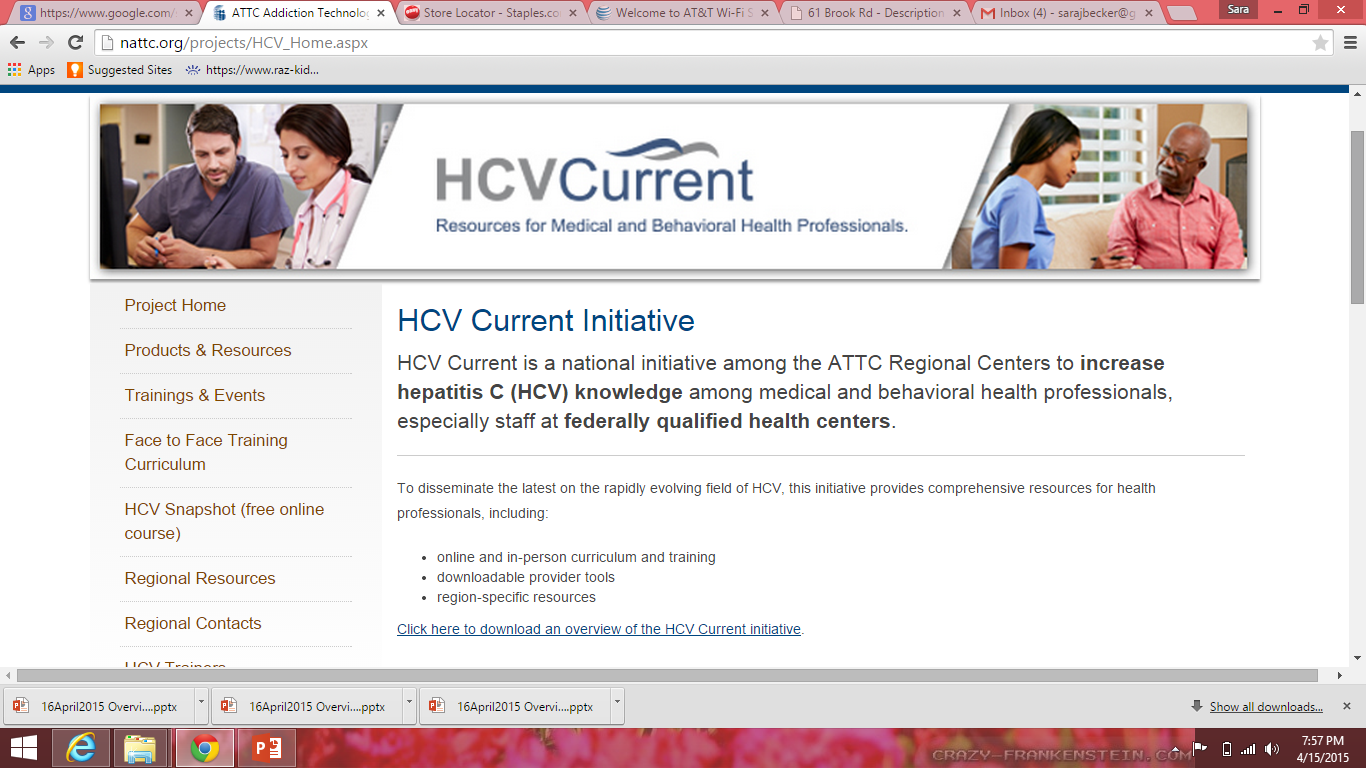 http://nattc.org/projects/HCV_Home.aspx
36
[Speaker Notes: This slide contains links to key resources that can be utilized by hepatitis C providers.]